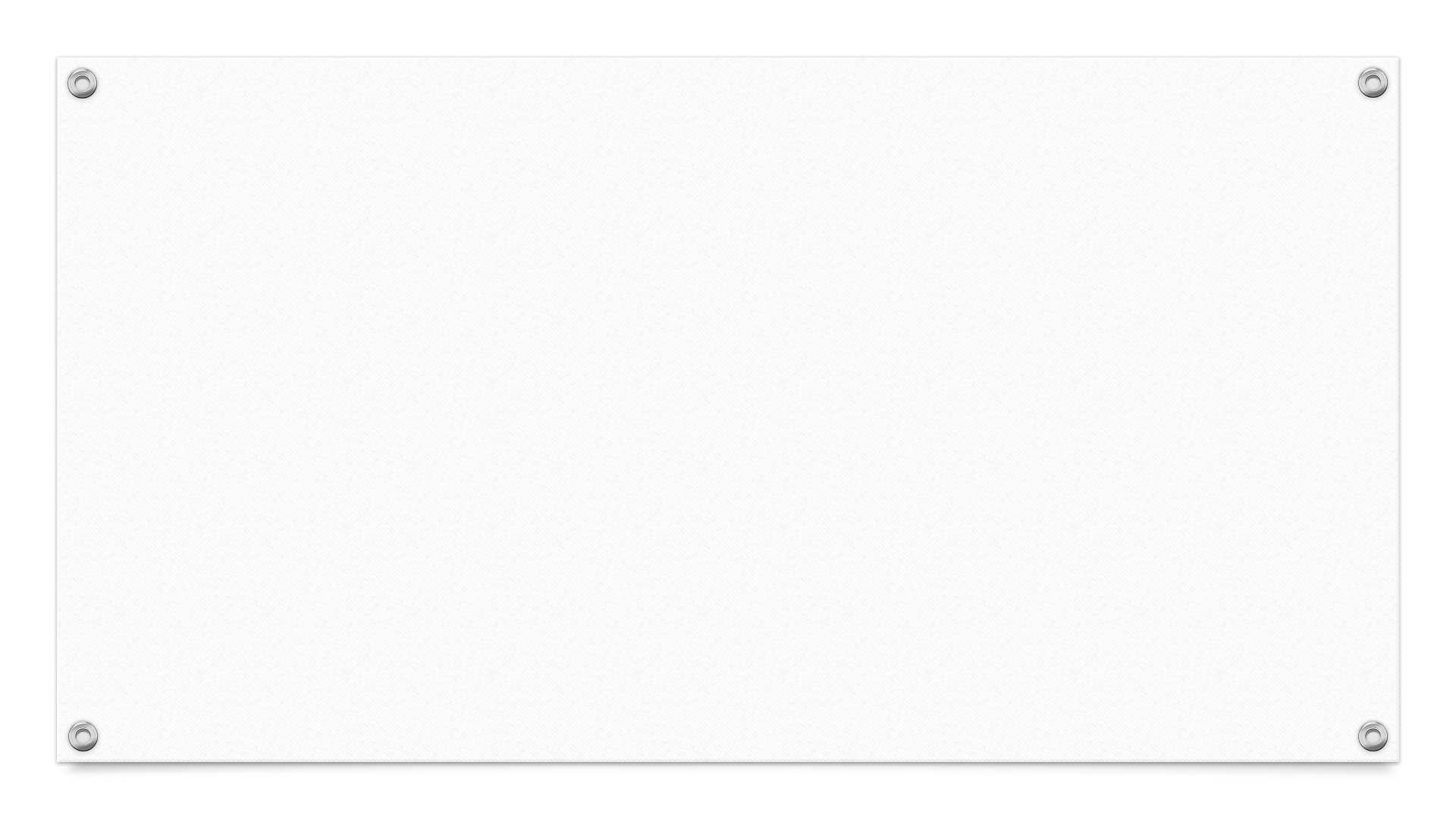 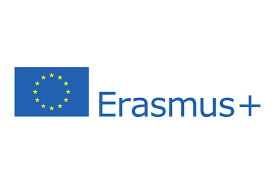 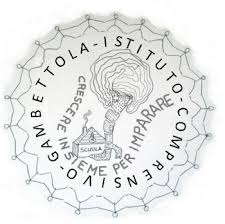 ERASMUS PLUS – KA2 – A.S. 2019/2021
My Future Job Through STEAM
Scuola Secondaria di primo grado «Ippolito Nievo» Gambettola Italy
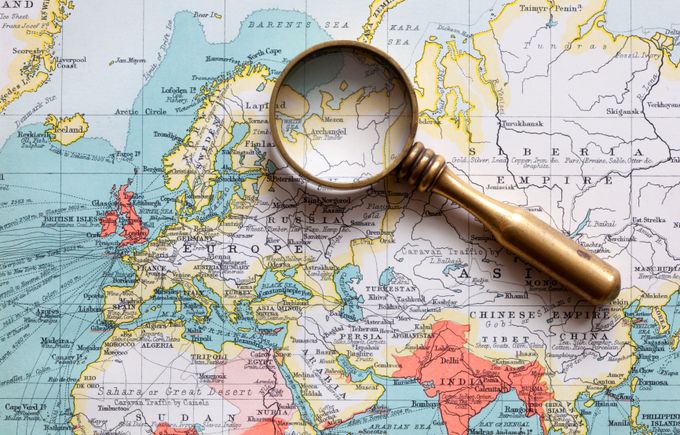 TRAVELLING …
… LEAVES YOU SPEECHLESS. WE TRAVEL TO SEEK OTHER PLACES, OTHER LIVES, OTHER SOULS, TO UNDERSTAND OURSELVES.
«The world is a book and those who do not travel read only a page» Saint Augustine
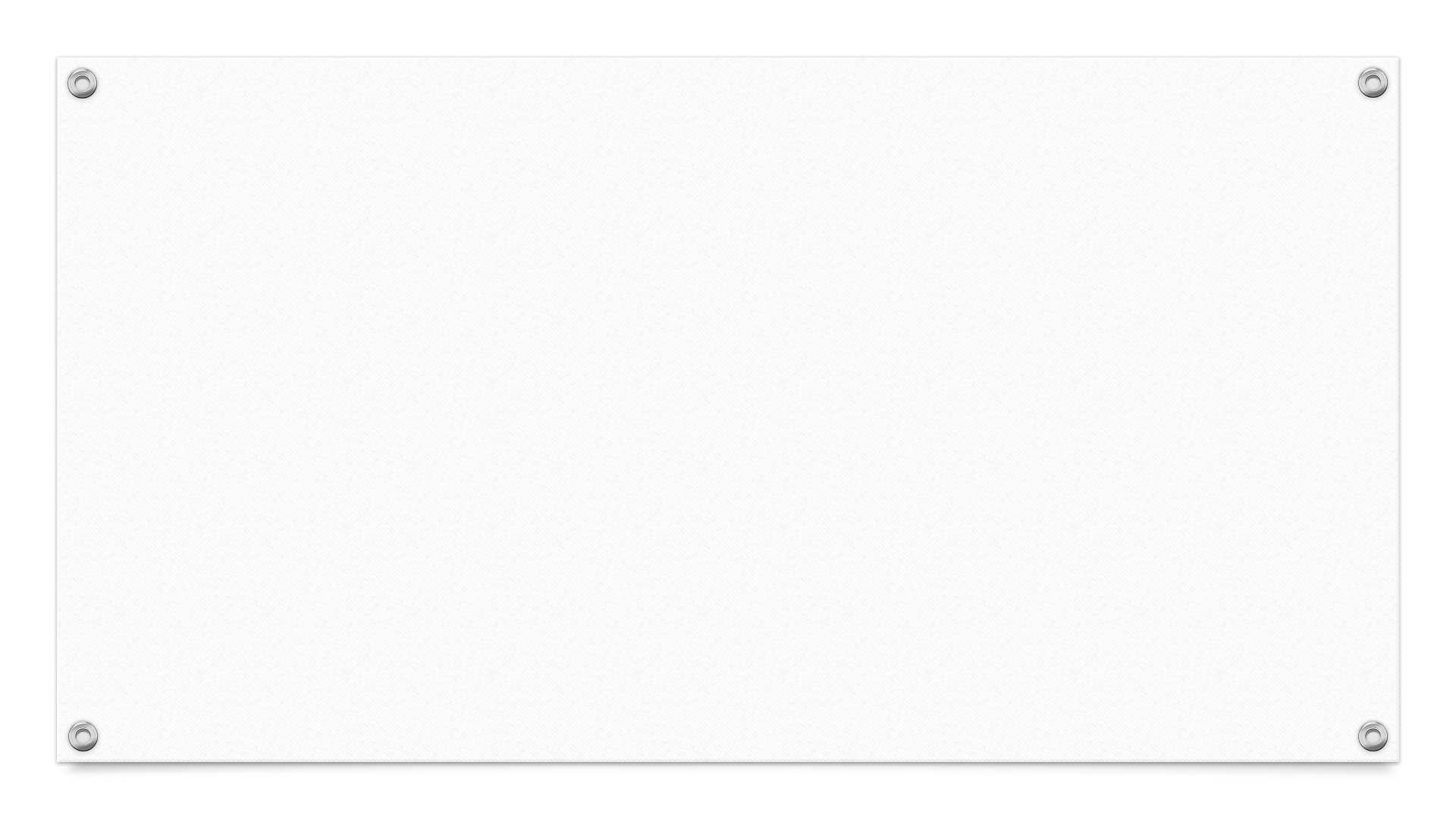 PARTNERS
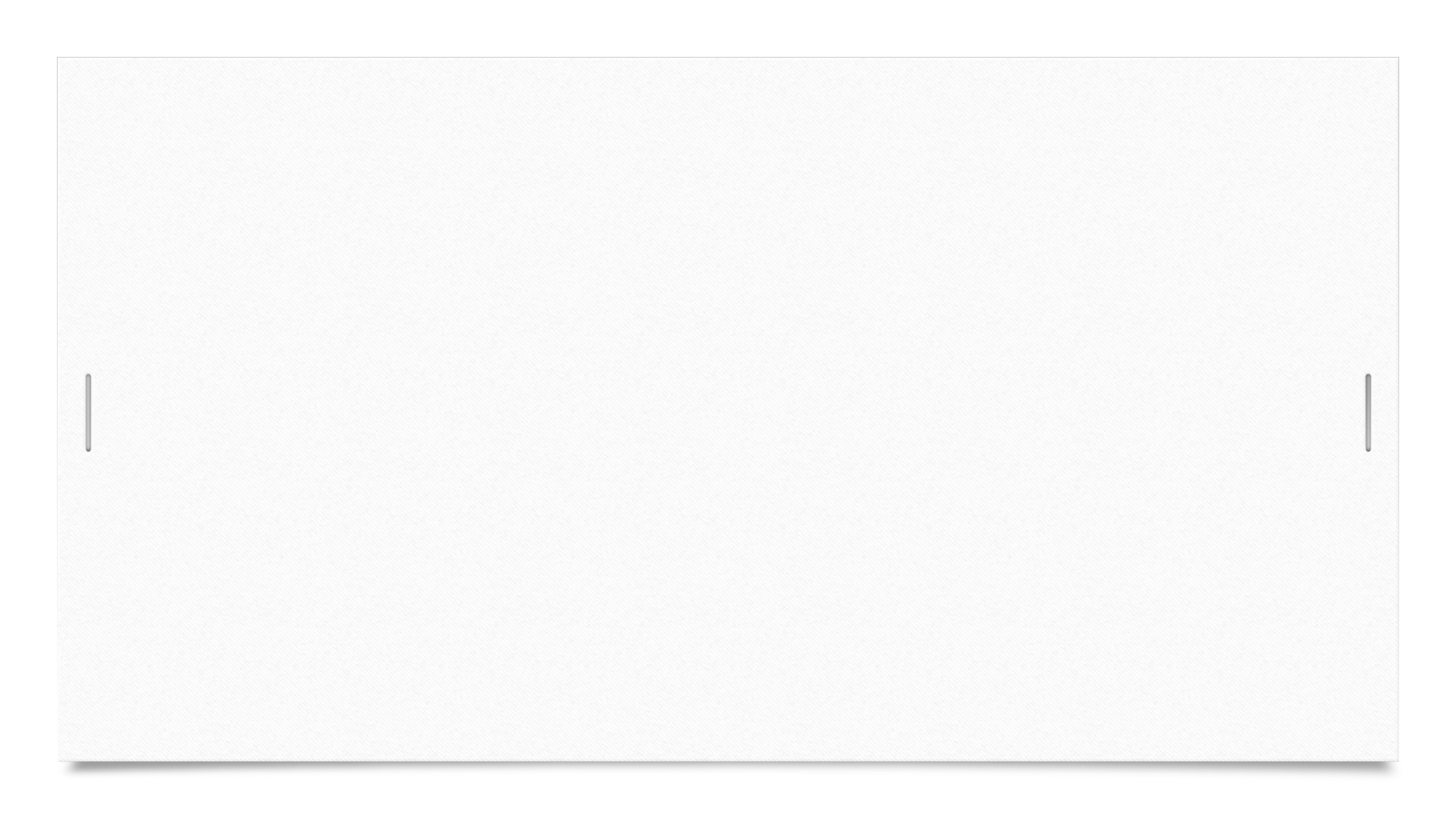 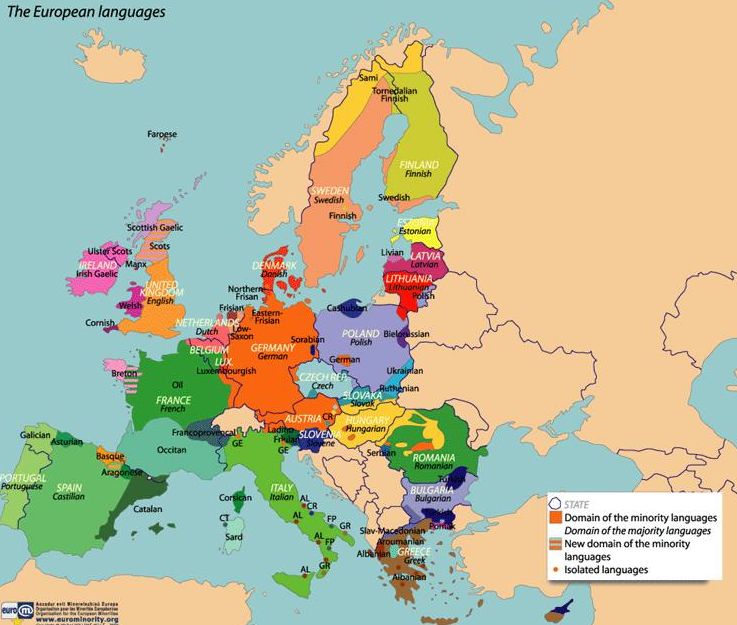 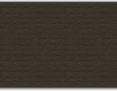 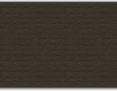 WHAT’S ERASMUS +?
The actions under KA2 make it possible for organizations from different participating countries 
to work together;
to develop, share, test and transfer best and innovative practices and innovative approaches in the fields of education, training and youth;
to promote the recognition and validation of knowledge, skills, and competences;
to promote equity, diversity, and inclusion in learning;
to promote entrepreneurship, active citizenship and cultural exchanges among young people.
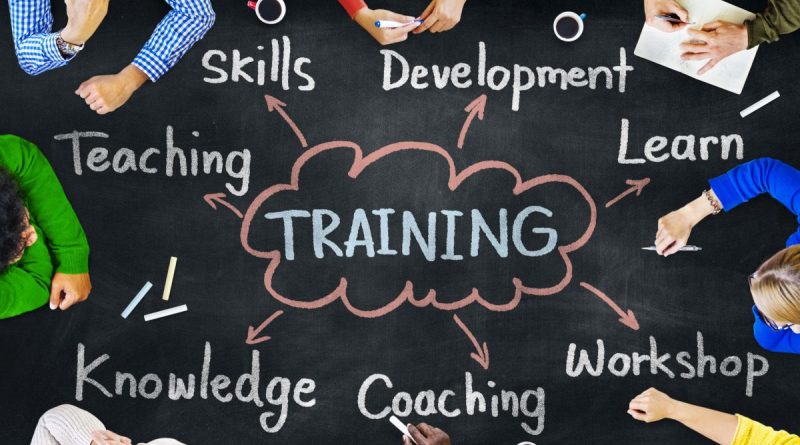 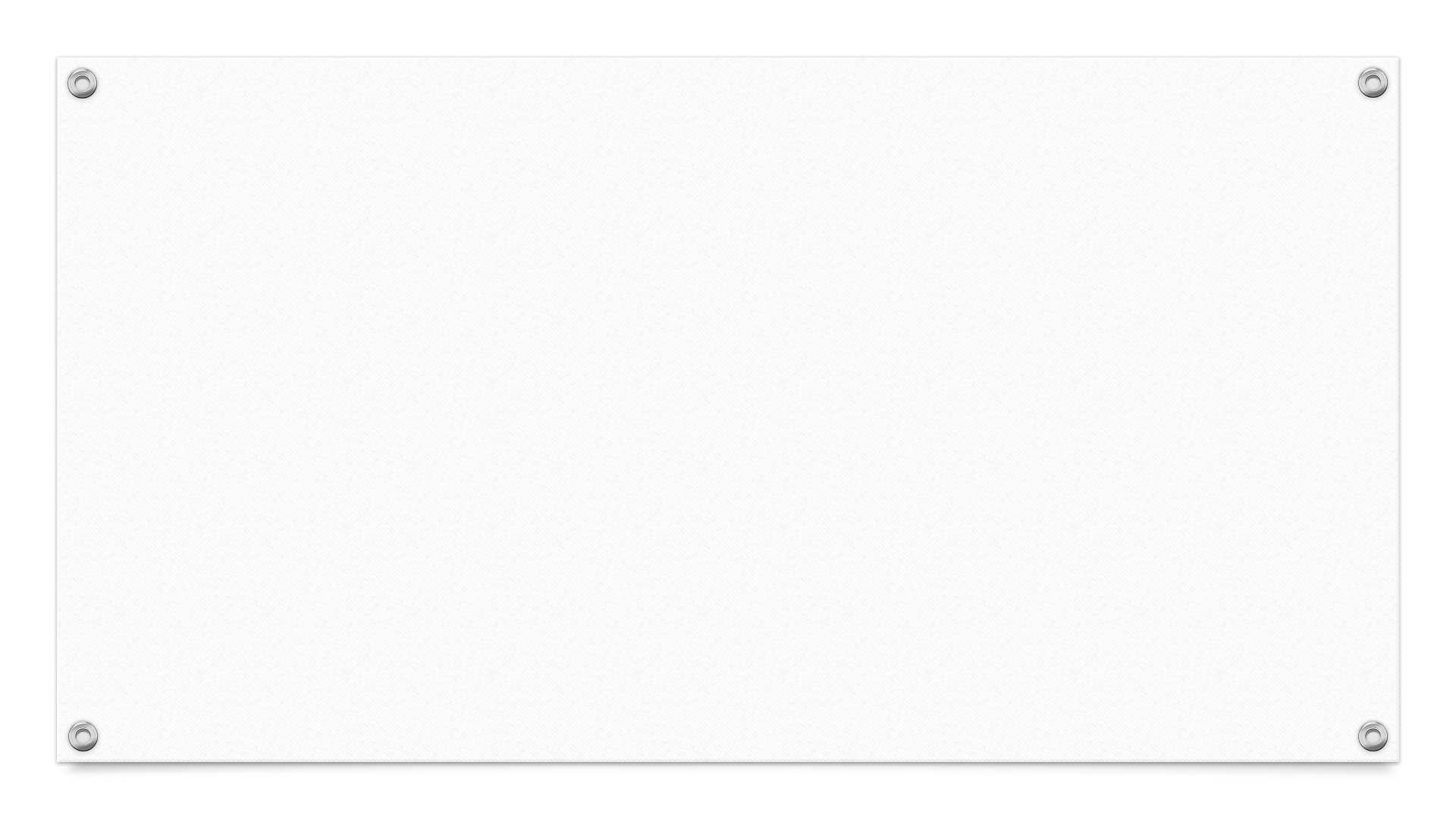 THE MAIN GOALS OF THE PROJECT
TANGIBLE RESULTS
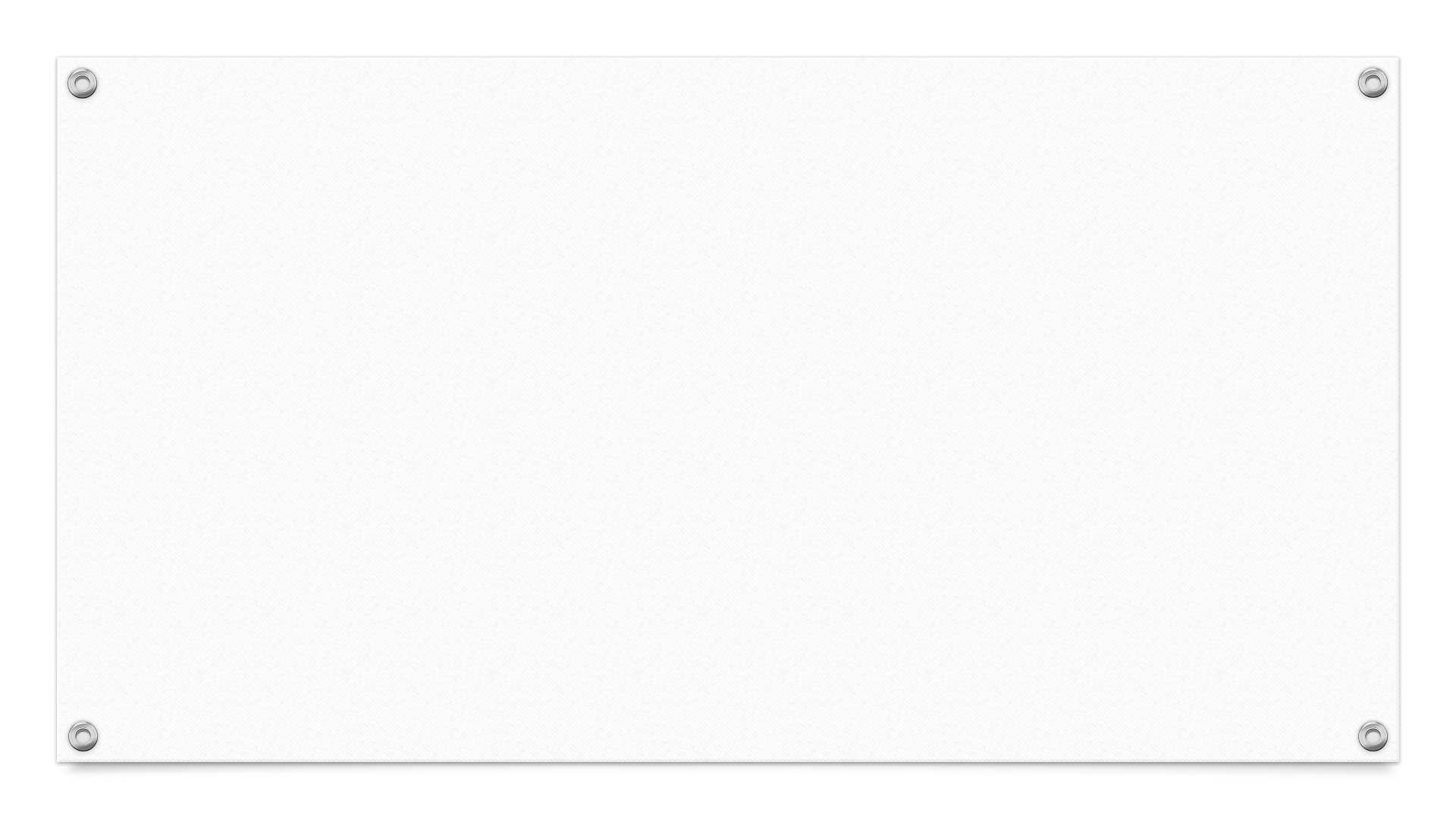 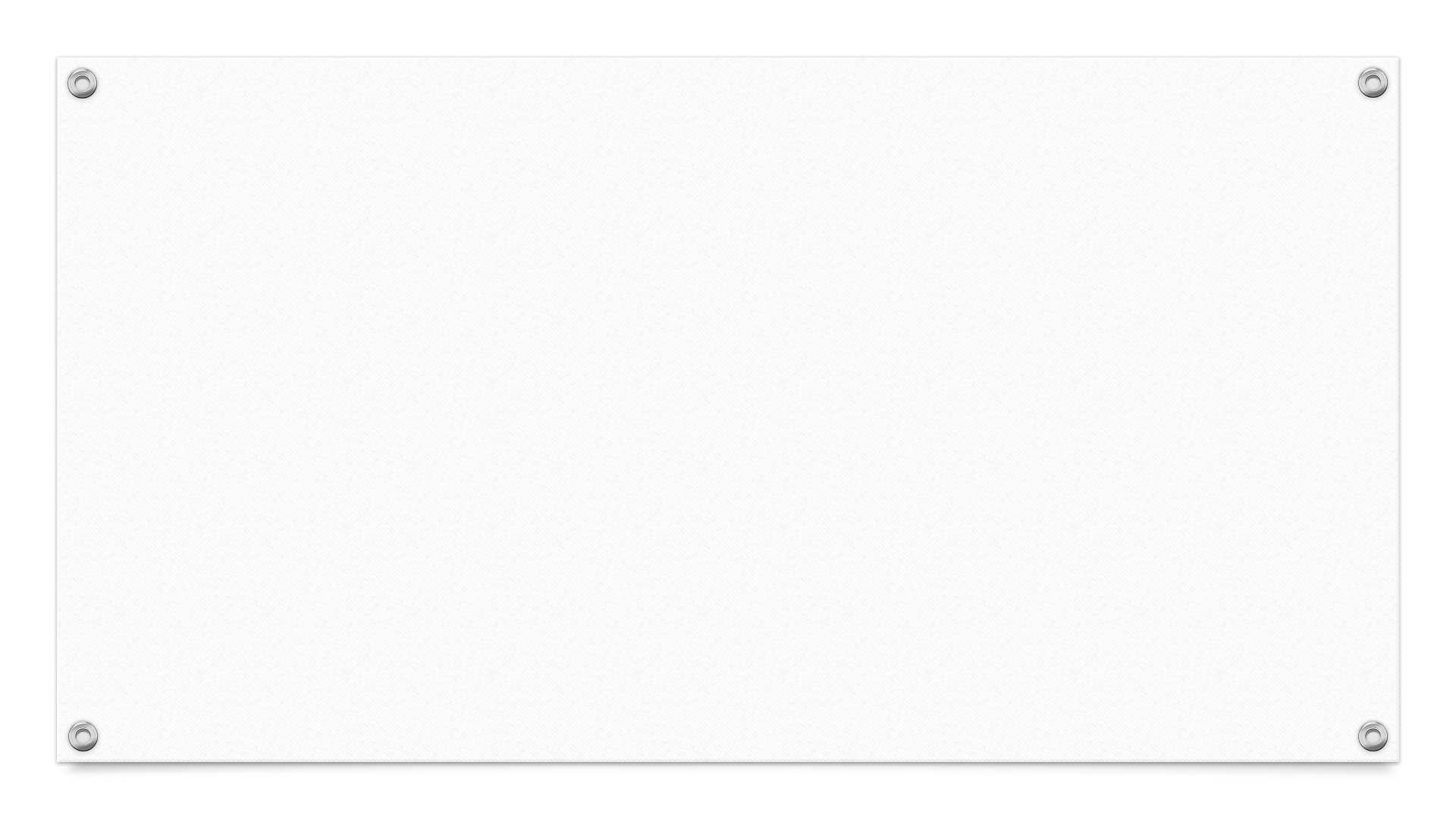 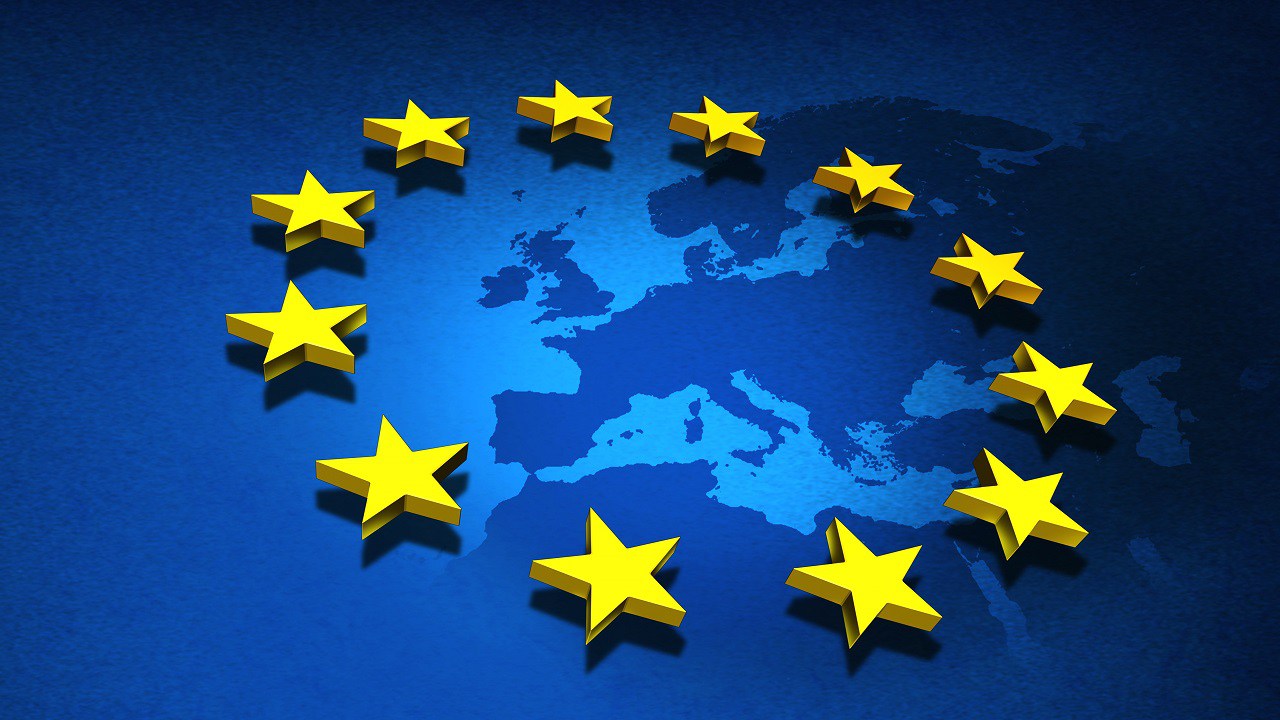 LET’S START!
Let’s encourage our school community to be more open-minded,
using ICT, foreign languages, communication and teamwork skills 
across EUROPE!